Дидактическая игра «Угадай, какая профессия»
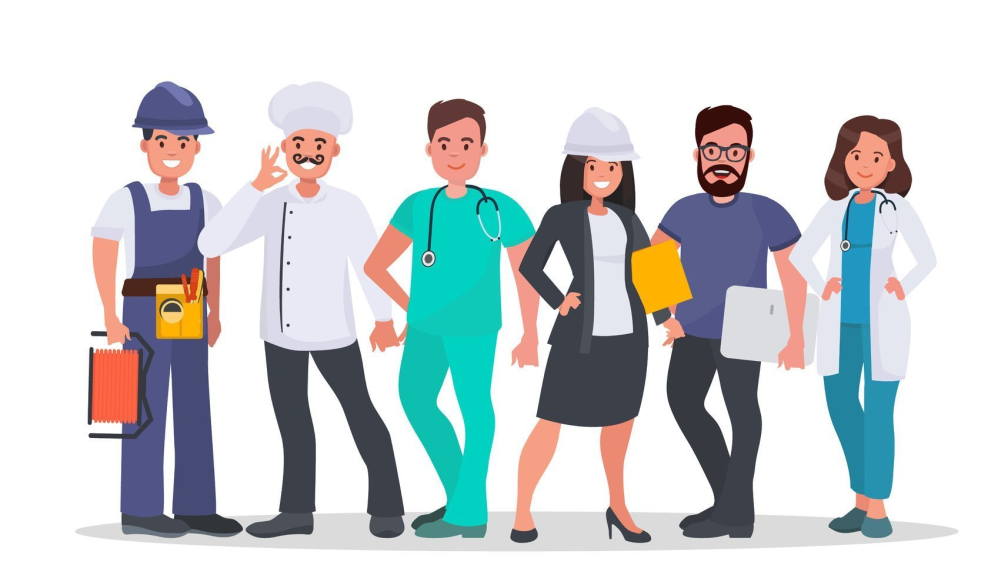 ВоспитательПарфенова Е.А.
Дидактическая игра «Угадай, какая профессия у человека»
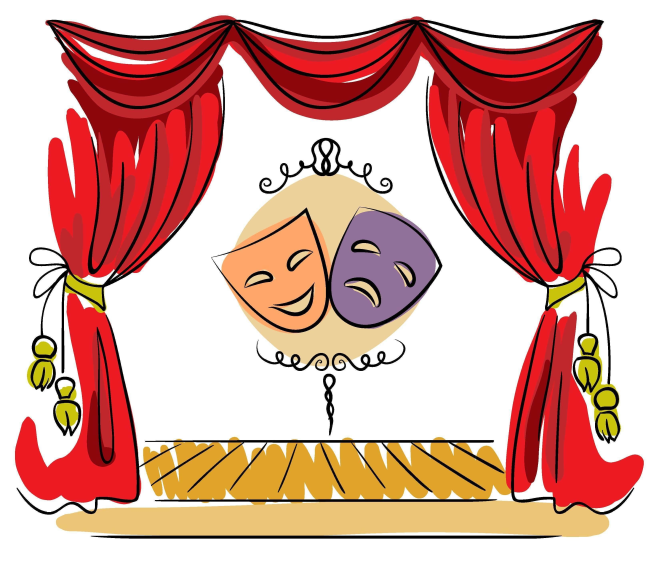 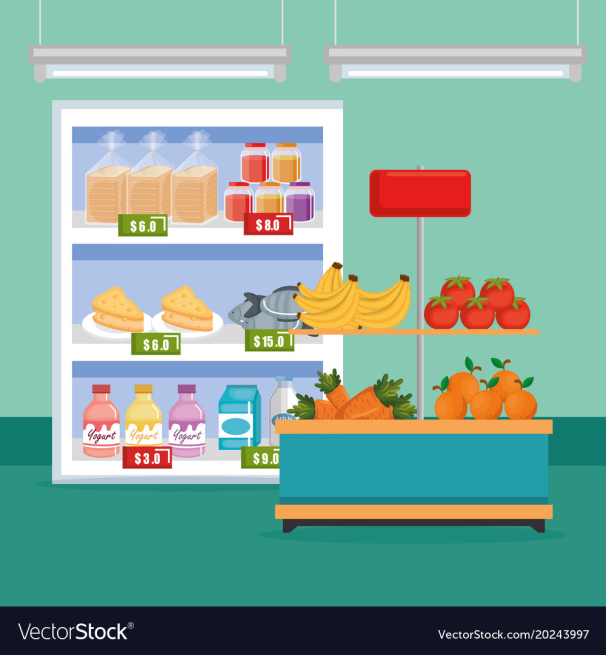 продавец
актер
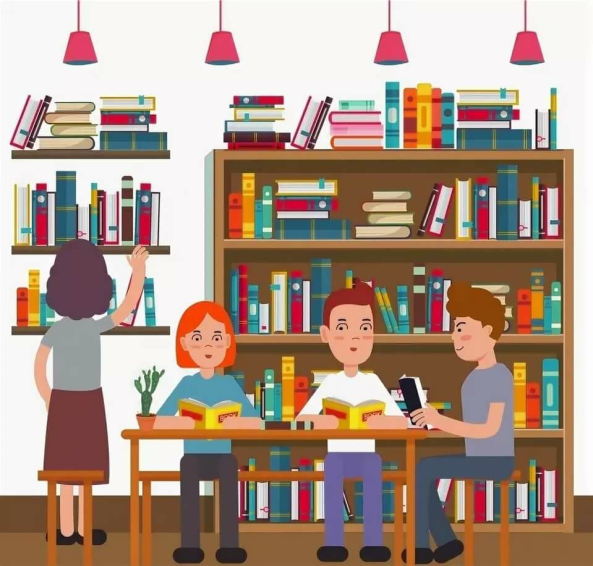 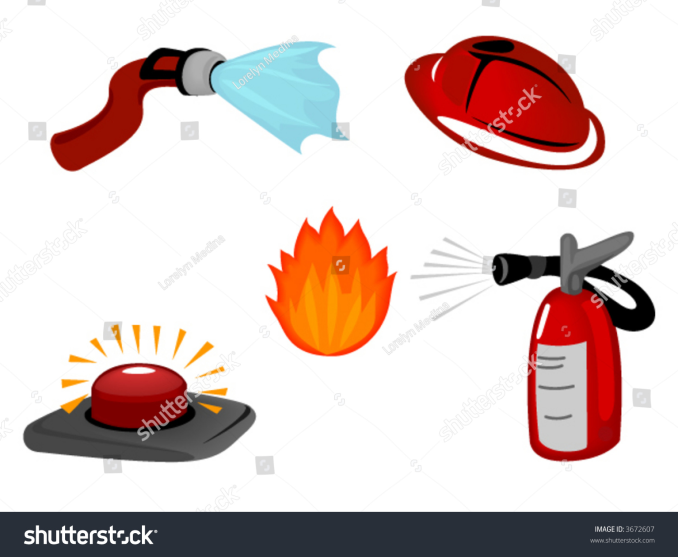 пожарный
библиотекарь
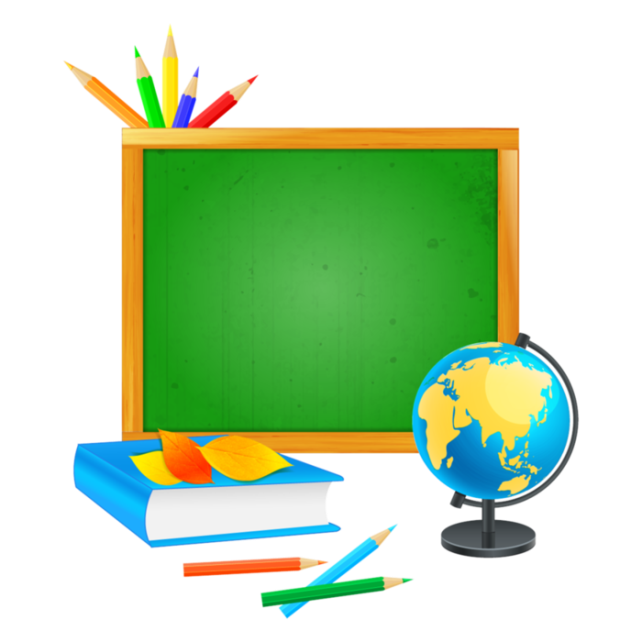 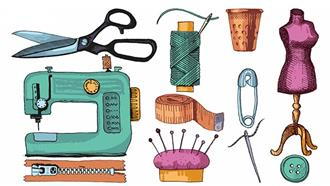 портной
учитель
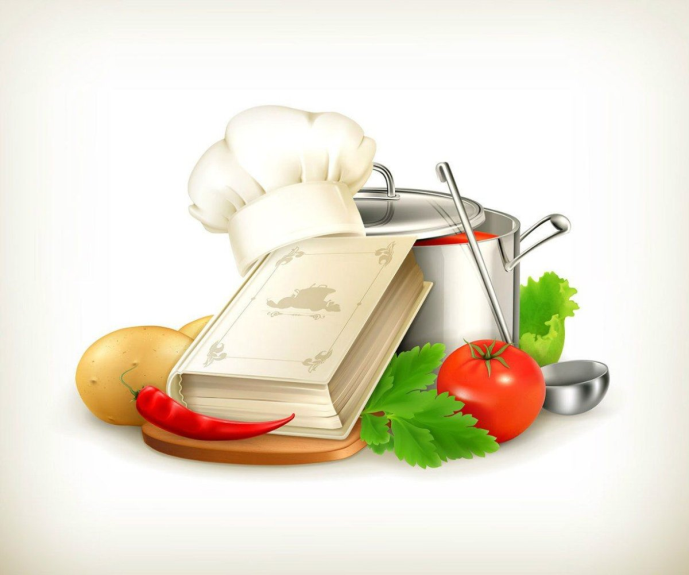 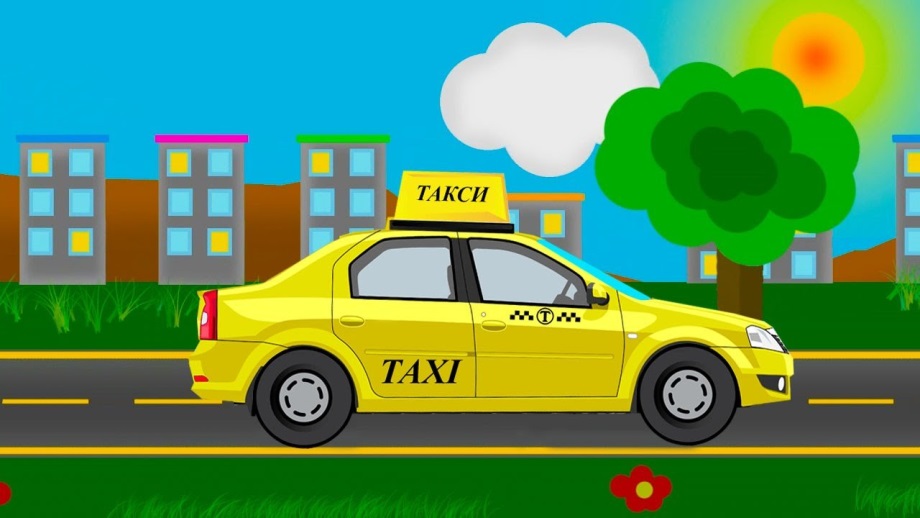 повар
водитель
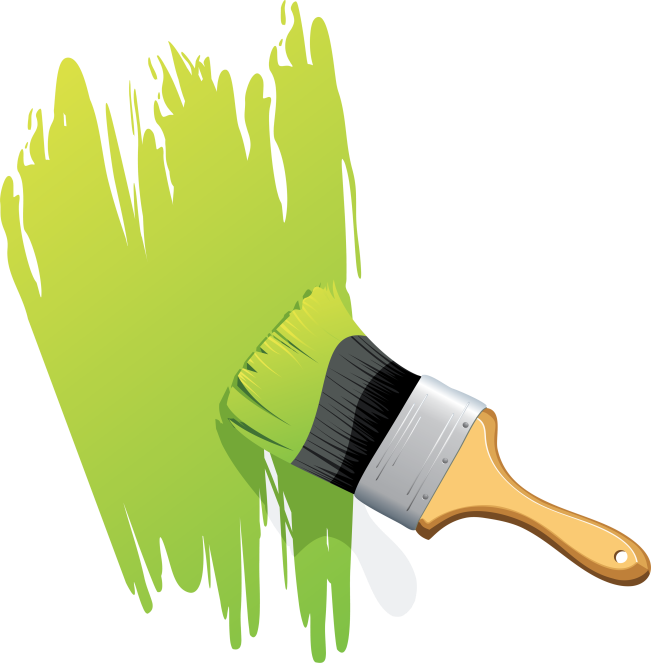 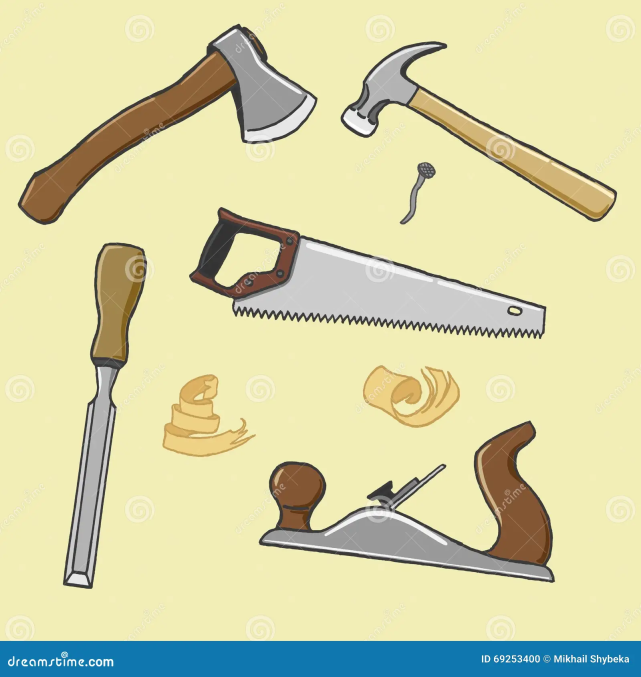 маляр
повар
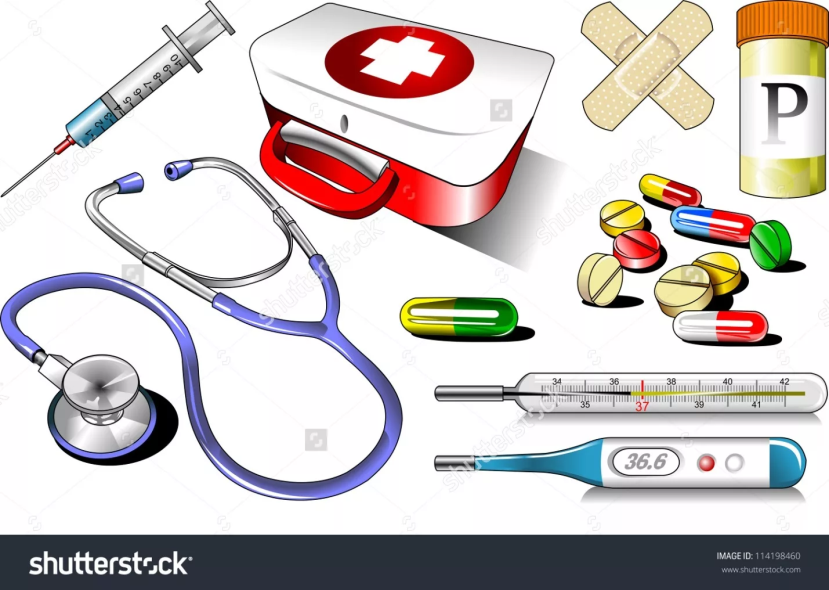 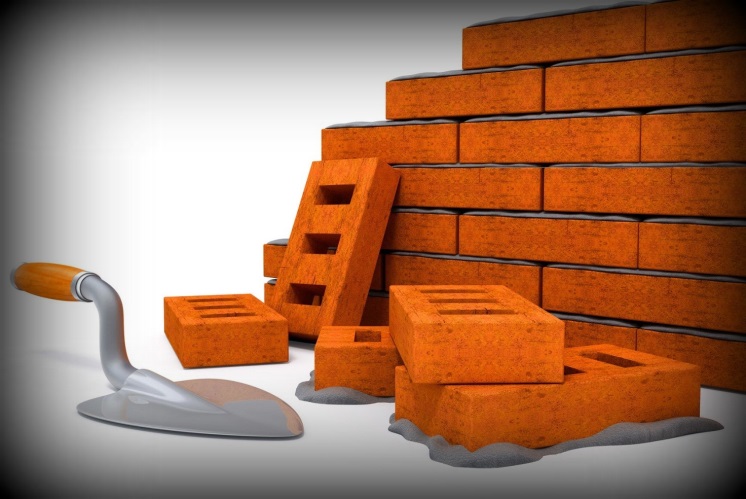 строитель
врач
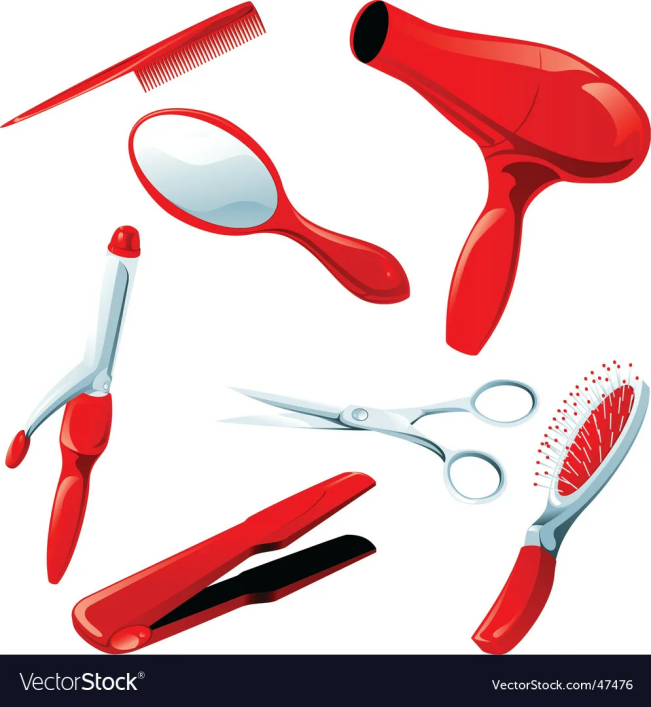 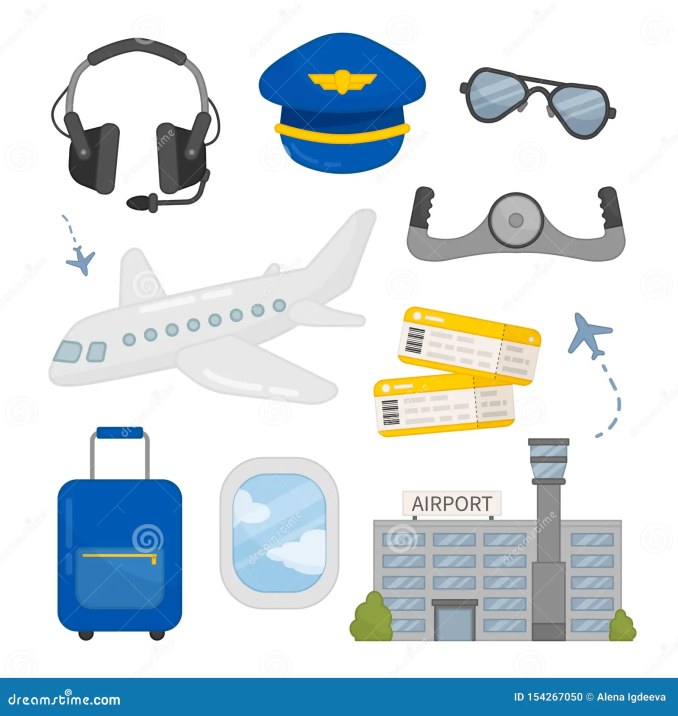 парикмахер
пилот
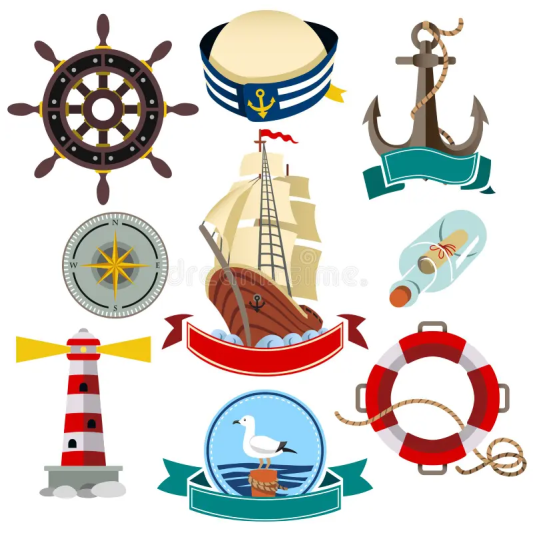 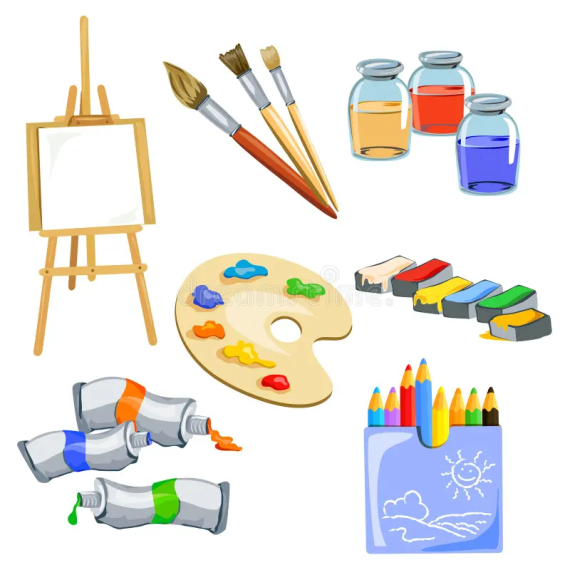 моряк
художник